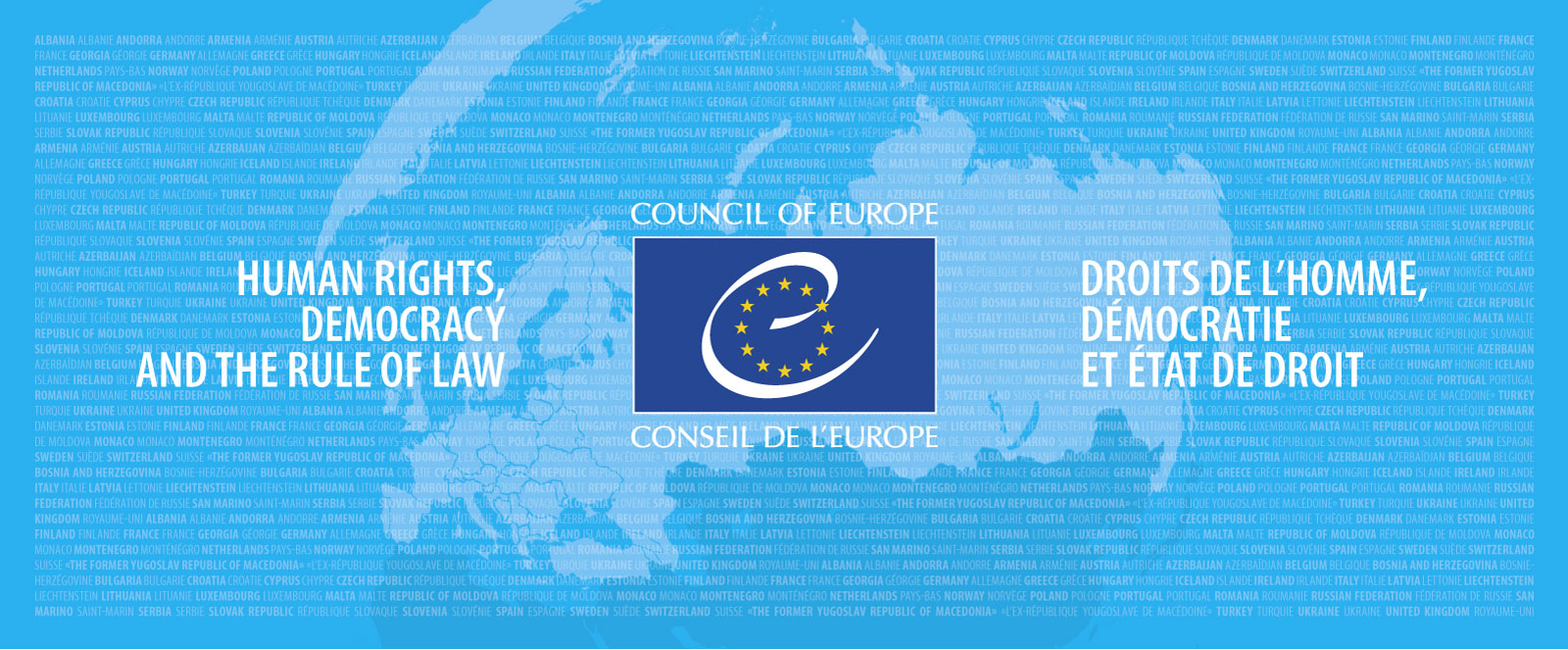 39th meeting of the Standing Committee to the Bern Convention
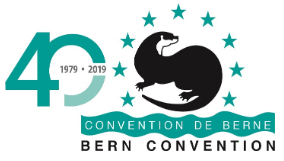 www.coe.int/bernconvention
www.bernconvention40years.com
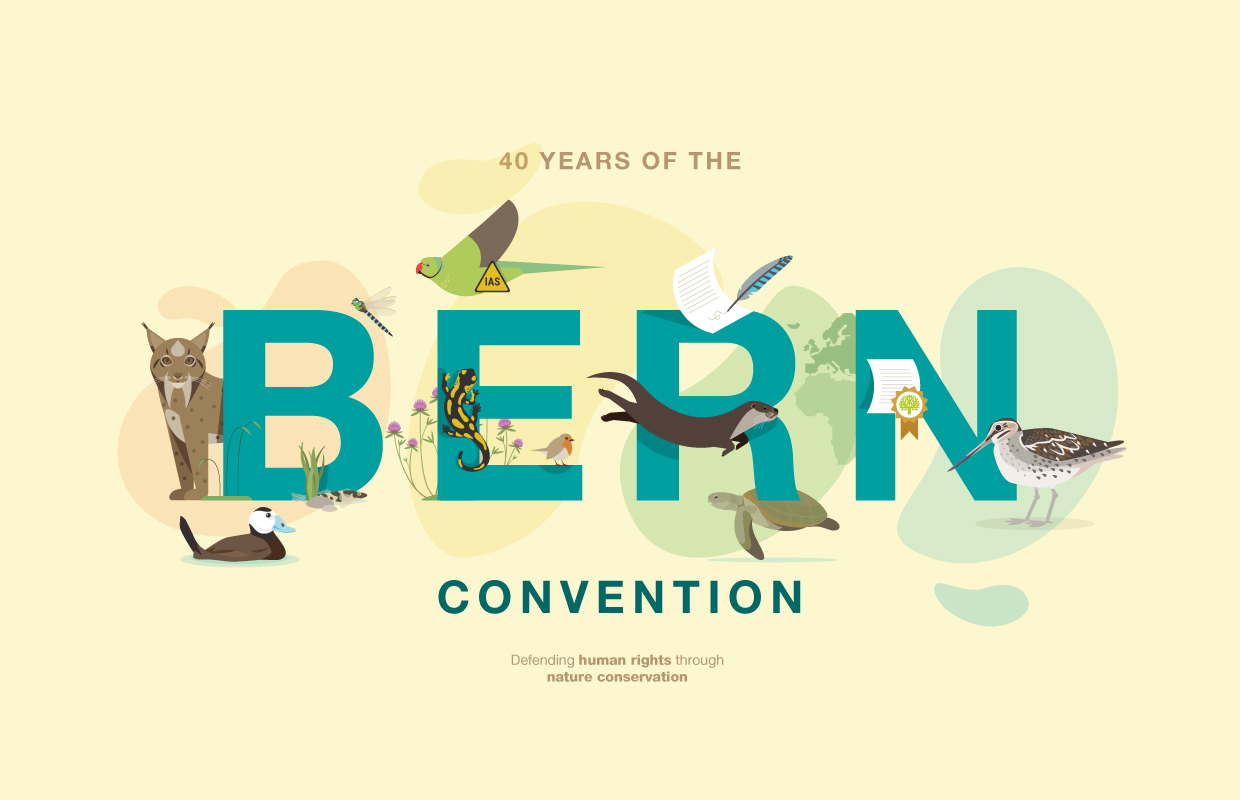 Agenda item 2
Bern Convention’s PoW 2019
2 annual Bureau meetings
4 Groups of Experts’ meetings: IAS, IKB, CC and PAs
3 Emerald Network biogeographical Seminars
1 workshop on reporting under Res. 8 (2012)
13 OSA missions in the frame of the EDPA
Training marine turtle conservation
Campaign on the 40th Anniversary
25 case-files and complaints assessed
Inter-sessional WG on Finances
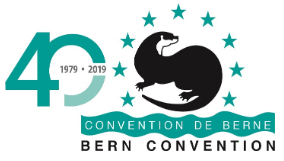 [Speaker Notes: 2019 was as usual a busy year fort the Convention]
Agenda item 3.1
Future financing of the Bern Convention
Mandate of the inter-sessional WG on financingT-PVS/Inf(2019)4rev
Financing the Bern Convention: options and legal and feasibility aspectsT-PVS(2019)1rev
Draft Resolution on the financing of the Bern ConventionT-PVS(2019)5
Budget and staff of the Bern Convention from 2020 onwards: Note from the Chair of the WG on Financing and the SecretariatT-PVS(2019)11
Draft Programme of Activities for 2020-2021T-PVS(2019)18
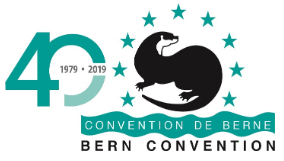 Agenda item 3.2
The Bern Convention and the current and future global biodiversity framework
Bern Convention’s contribution to the achievement of the Aichi targets                                                                 (T-PVS/Inf(2019)22)

Draft Resolution on a vision and a role for the Bern Convention in the decade 2020-2030                            (T-PVS(2019)9)
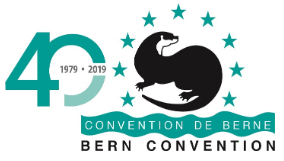 www.coe.int/bernconvention
www.bernconvention40years.com
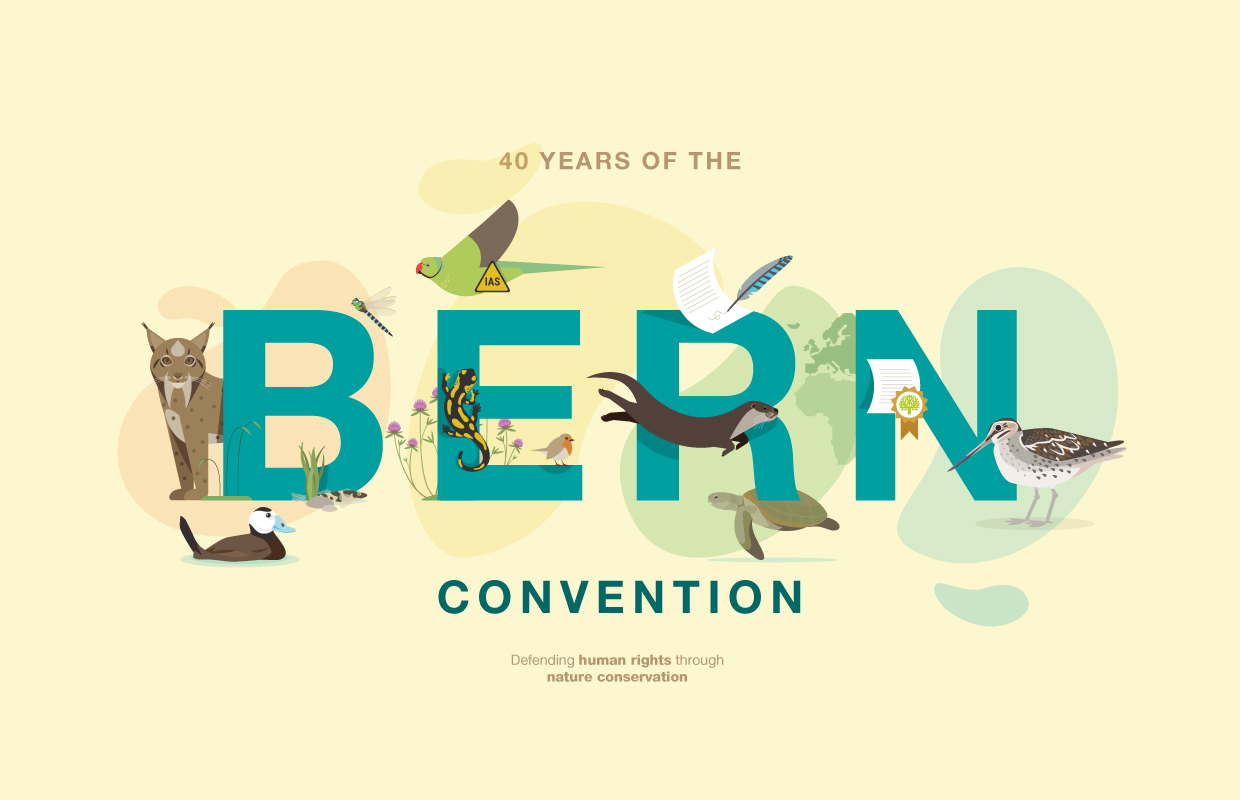 Agenda item 4.1
Biennial reporting under Article 9
Summary tables of reporting                                                            (T-PVS/Inf(2019)23) 
Registered users of the Bern ORS                                                    (T-PVS/Inf(2019)19)
Joint Note from the Secretariat of the Bern Convention and DG Environment on further instructions on reporting under Article 9 of the Bern Convention by EU MS
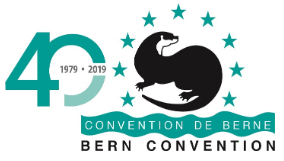 [Speaker Notes: At the time the Convention was drafted, wolves were not widespread in Europe and they were logically placed under Appendix II of the Convention. In many cases, they were simply absent from the territories of some countries, ex. Norway.]
Agenda item 4.2
Procedure for amending the Appendices
Article 17: 
Amendments can be proposed by any CP or the Committee of Ministers;
Shall be communicated to the SG;
The SG forwards them 2 months before the Standing Committee meeting to :
All CoE Member States,
All signatory, 
All Contracting Party, 
Any State invited to sign or to accede to the Convention
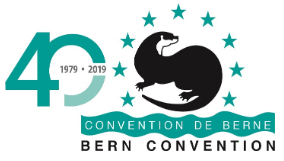 Agenda item 4.2
Procedure for amending the Appendices (2)
Article 17: 
The Standing Committee:
Examines the proposal of amendment;
May adopt it by a two‑thirds majority of the Contracting Parties;
Forwards the text adopted to the Contracting Parties;
The amendment enters into force 3 months after its adoption, unless one third of the Contracting Parties have notified objections.
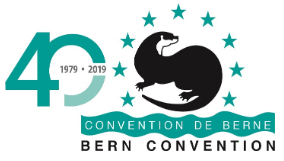 Agenda item 4.2
Procedure for amending the Appendices (3)
Convention Explanatory report on Article 17: 
The procedure for the adoption and entry into force of amendments
differs from the one foreseen for the amendments to Articles of the
Convention. Adoption requires a 2/3rd majority of the CPs in the Standing
Committee (instead of the 3/4 majority of the votes cast for amendment of
the Articles) and the amendment enters into force for those parties which
have not objected, unless 1/3rd of the CPs have raised objections (instead
of requiring unanimous acceptance by Contracting Parties as for
amendment of the Articles). This quicker and more flexible procedure has
been established because it was thought that modifying the appendices
was of a less radical and more urgent nature than amending
the Articles.
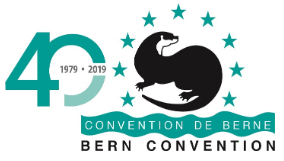 Agenda item 5.1
Invasive Alien Species
Report of the meeting of the Group of Experts on Invasive Alien Species                                                        (T-PVS(2019)10)
Draft Guidance on e-commerce and IAS                        (T-PVS/Inf(2019)2)
Draft Guidance on communication and IAS                   (T-PVS/Inf(2019)17)
Draft Recommendation on pollinators and IAS             (T-PVS(2019)6)
Report on alien pathogens and pathogens spread by IAS in Europe                                                                       (T-PVS/Inf(2019)18)
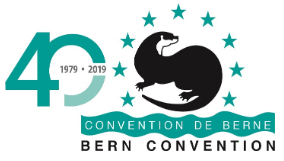 Agenda item 5.2
Conservation of large carnivores
Conclusions of the Conference on the conservation of the Lynx                                                                       (T-PVS(2019)7)

Draft Recommendation on the conservation of the Eurasian Lynx in Europe                                                 (T-PVS(2019)12)
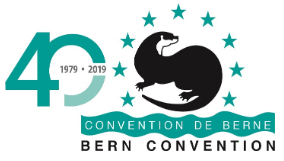 Agenda item 5.3
Conservation of birds: eradication of illegal killing, trapping and trade of wild birds
Report of the Joint Bern/CMS IKB meeting                   (T-PVS(2019)8)
Assessment of the 1st national Scoreboard reporting by Parties to the Bern Convention and members of the CMS/MIKT on IKB                                                        (T-PVS/Inf(2019)10)
Draft Recommendation on the Rome Strategic Plan on IKB                                                                                        (T-PVS(2019)17)
Draft Rome Strategic Plan on IKB                                    (T-PVS(2019)03rev)
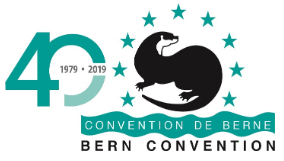 Agenda item 5.4
Biodiversity and Climate change
Report of the joint meeting of the Groups of Experts on Biodiversity and Climate Change and on Protected Areas and Ecological Networks                                                             (T-PVS (2019)14)

Draft Recommendation on nature-based solutions and management of protected areas in the face of Climate Change                                                                (T-PVS (2019)13)
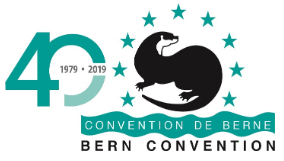 Agenda item 5.5.1
Conservation of habitats: Protected Areas and Ecological Networks
Report of the 10th meeting of the GoEPAEN                 T-PVS/PA(2019)15
Draft Recommendation on detecting, reporting, assessing and responding to changes in the ecological character of Emerald Network sites  T-PVS/PA(2019)13
Guidance on detecting, reporting, assessing and responding to changes in the ecological character of Emerald Network sites T-PVS/PA(2018)13 
Flowchart of steps to be taken to assess, report and respond to changes in ecological character of Emerald network sites T-PVS/Inf(2019)3
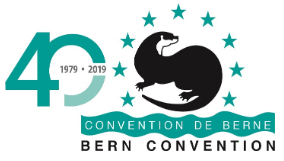 Agenda item 5.5.1
Conservation of habitats: Protected Areas and Ecological Networks
Mechanism for adding features to Resolutions No. 4 (1996) and No. 6 (1998) T-PVS/PA(2019)5
Proposal of addition of marine habitats to Resolution No. 4 (1996) T-PVS/PA(2019)6
Proposal of addition of Alpine and sub-alpine heaths to Resolution No. 4 (1996) T-PVS/PA(2019)7
Revised annex I to Resolution No. 4 (1996) T-PVS/PA(2019)19
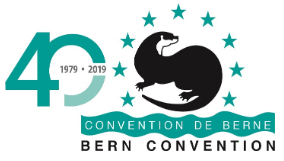 Agenda item 5.5.1
Conservation of habitats: Protected Areas and Ecological Networks
Proposed revisions to the Interpretation Manual of Habitats T-PVS/PA(2019)8
Interpretation Manual of the Habitats listed in Resolution No. 4 (1996) T-PVS/PA(2019)18
Progress in the enforcement of the Revised calendar for the implementation of the Emerald Network (2011-2020) T-PVS/PA(2019)12
Draft Recommendation on the progress in the implementation of the Emerald Network T-PVS/PA(2019)11
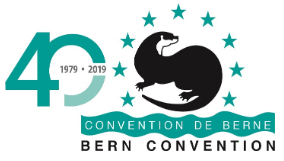 Agenda item 5.5.1
Conservation of habitats: Protected Areas and Ecological Networks
Draft revised Recommendation No. 157 (2011) on the status of candidate Emerald sites and guidelines on the criteria for their nomination T-PVS/PA(2019)14
Draft list of candidate Emerald Sites T-PVS/PA(2019)16
Draft list of adopted Emerald SitesT-PVS/PA(2019)17
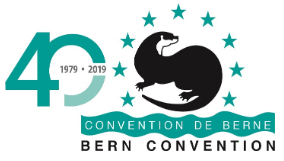 Agenda item 5.5.2
Conservation of habitats: 
European Diploma for Protected Areas
Report of the meeting of the Group of Specialists on the EDPA T-PVS/DE(2019)13
EDPA: List of renewal resolutions adopted by the Committee of Ministers in 2019 T-PVS/DE(2019)20
Renewal of the European Diploma in 2021: List of areas which could be visited in 2020T-PVS/DE(2019)19
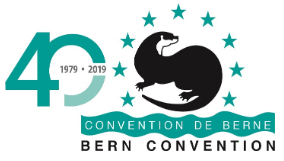 www.coe.int/bernconvention
www.bernconvention40years.com
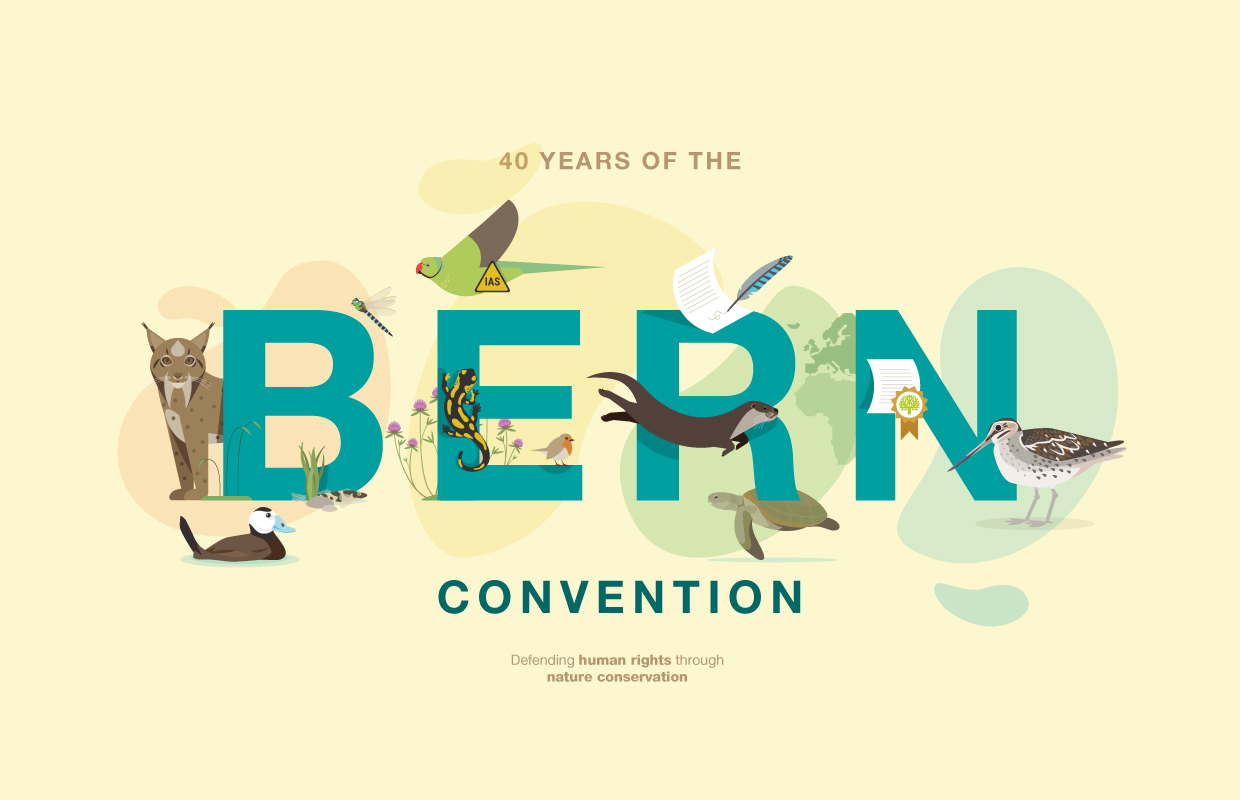 Agenda item 6.1
Open file - 1995/6: Cyprus: Akamas peninsula
Oldest case-file : tourist developments with detrimental effect on valuable area
2 OSAs (2002 & 2016), latter resulting in Rec. No. 191 (2016)
2018 Standing Committee: 
appreciated the progress in the past year of the national authorities, particularly the designation of the area as a National Forest Park.
Noted that the NGOs consider that there is a strong need for a legally binding management plan for the area to be developed.
Sep 2019 Bureau:
called for better cooperation between authorities and stakeholders at national level, and expressed serious concern that after so many years the recommendations are still not fully followed-up by the authorities and that according to interested actors the main threats remain.
instructed the Secretariat to consider launching an information/awareness-raising campaign on marine turtles’ conservation which could target travel agencies and tourists.
Complainant report received in November 2019
Latest Gov. report from September 2019
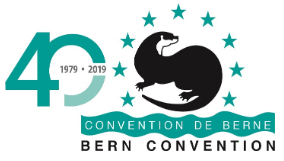 Agenda item 6.1
Open file - 2004/2: Bulgaria – Wind farms in Balchik and Kaliakra – Via Pontica
Rise in wind farm development on Black Sea coast – negative impact on main migratory routes in Europe
2018 Standing Committee: 
Adopted Rec no. 200 (2018) based on the results and recommendations formulated after the OSA in May 2018.
requested authorities to provide, by February 2019, an interim report on implementation of the comprehensive independent assessment of the impact of operational wind farms – point 1 of Rec. No 200 (2018).
Sep 2019 Bureau:
noted the continuous mistrust and lack of communication between civil society and authorities, which hinders the successful implementation of Rec No. 2000 (2018).
expressed concern at the lack of an updated report from the authorities and requested it for the Standing Committee meeting, to clearly indicate how they are involving NGOs in the Recommendation implementation process.
Authorities report received in November 2019
Latest Complainant report from September 2019
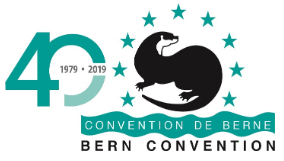 Agenda item 6.1
Open file - 2010/5: Greece – Threats to marine turtles in Thines Kiparissias
Uncontrolled developments on a Natura 2000 site
OSA in 2014 - Rec. No. 174 (2014)
2018 Standing Committee: 
acknowledged the progress achieved through the adoption of the Presidential Decree but noted that its scope and provisions do not seem to cover Rec No. 174 (2014), in particular regarding the setting and implementation of management measures for the area.
decided to keep the case-file open and encouraged Greece to continue to work in the same positive direction towards a full implementation of the Recommendation for the effective conservation of marine turtles.
Sep 2019 Bureau:
strongly regretted the incomplete implementation of the provisions of Rec No.174 (2014) and urged authorities to improve management and law enforcement in the area.
Complainant report received in November
Authorities report received in November 2019
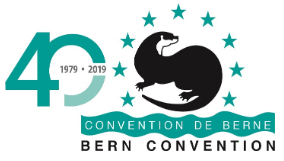 Agenda item 6.1
Open file - 2012/9: Turkey - Presumed degradation of nesting beaches in Fethiye and Patara SPAs
Threats to marine turtles due to lack of adequate management
OSA in 2015 - Rec. No. 182 (2015) on Patara and Rec. No. 183 (2015) on Fethiye
2018 Standing Committee: 
acknowledged the efforts made for implementing the Recommendations during the last nesting season, but noted the pending issues and challenges still faced.
decided to keep the file open and requested updates from authorities.
Sep 2019 Bureau:
regretted that the authorities are yet to provide a detailed and time bound Action Plan on how the recommendations are going to be implemented. It warned that the authorities need to be more proactive.
Latest Government report from March 2019
Latest Complainant report from August 2019
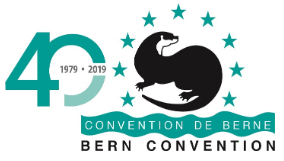 Agenda item 6.1
Open file - 2013/1: North Macedonia: Hydro power development within the territory of the Mavrovo National Park
Threats to ecologically valuable candidate EN site from construction of several hydro-power plants and supporting infrastructures 
2018 Standing Committee: 
welcomed the positive statement of the authorities and noted that the development of both large HPPs have been stopped, while the Government ceased further promotion of concessions of small and micro HPPs in the area.
noted evidence of the ineffective deferment of 4 low-performing HPPs in the area of the National Park, but confirmed the initiation of positive cooperation.
decided to keep the file open and mandated the Secretariat to seek the best possible avenues to provide advice and guidance to the national authorities which will efficiently facilitate and accelerate the implementation of Rec No. 184.
Sep 2019 Bureau:
noted that the authorities contacted the Secretariat regarding the possible terms of reference of the expert advice mission and instructed the Secretariat to prepare the draft Terms of reference for the upcoming 39th meeting of the Standing Committee.
November: Draft ToR prepared for the expert mission in 2020
Complainant report received in November
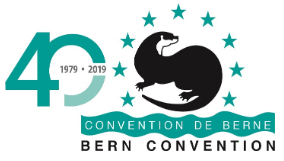 Agenda item 6.2
Open file - 2016/5: Presumed negative impact of hydro-power plant development on the Vjosa river in Albania
Alleged breach of the Convention from massive hydropower developments on the Vjosa river and its tributaries particularly the Poçem and Kalivac HPP projects.
2018 Standing Committee:
adopted Rec No. 202(2018) on the planned hydro-power plant developments on the Vjosa river based on the mission to the area in June 2018.
agreed that the issue of hydro power energy and Emerald Network sites should be examined by the GoE on Protected Areas and Ecological Networks
decided to open a case-file and closely follow-up the implementation of Rec.
Sep 2019 Bureau:
regretted the lack of response of the authorities for the submission of a programme of work on the implementation of the Recommendation.
urged the authorities to attend the Standing Committee and provide an update on their concrete actions on the Recommendation.
Complainant report received in November
Latest Government report from March
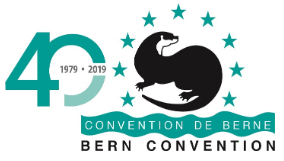 Agenda item 6.1
Possible file - 2001/4: Bulgaria: Motorway through the Kresna Gorge
Alleged threat to the unique biodiversity of the Kresna Gorge due to a construction of a 17 km-long motorway (“Struma motorway”).
2018 Standing Committee:
recognised the authorities’ efforts, including the fulfilment of Rec No. 98 (2002) and readiness to continue their reporting and noted their opposition to an external review of the EIA/AA study.
noted the complainant’s concern that construction can be imminent and their proposal for an OSA and support for an independent external review of the EIA/AA study. 
decided to keep the file as possible and to wait until the application package to the EC is submitted and the evaluation by the EC services made available.
Sep 2019 Bureau:
acknowledged the information received from the authorities but noted that it did not answer why roads are already being built through the Natura 2000 sites, and what mitigation and compensation measures are planned and currently implemented. 
instructed the Secretariat to request the EC send an updated report on their own processes.
Authority and Complainant reports received in November
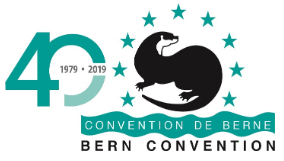 Agenda item 6.2
Possible file - 2017/01: Lack of legal protection for Northern goshawk and birds of prey in Norway
A loophole in the current national legislation – nature diversity Act - opens protected raptors for destruction as a precautionary measure, under the cover of a self-defence clause. 
2018 Standing Committee:
acknowledged the initiation of the process for amending the Nature Diversity Act in order to close the loophole and bring it in line with Article 9 of the Bern Convention, and that as part of the revision process, a public consultation will be initiated in 2019.
decided to keep the file as possible file.
Sep 2019 Bureau:
acknowledged the process is moving in the right direction at national level and agreed that the case will be left on the agenda for the Standing Committee for information, but it will only be discussed in 2020 as most probably, due to the lengthy processes at national level, nothing could be said or done before.
No updates received since September
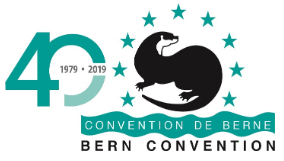 Agenda item 6.2
Possible file - 2016/4: Development of a commercial project in Skadar Lake NP and candidate Emerald site (Montenegro)
Threat to the site due to approval of Porto Skadar Lake project within the Zone III of the Skadar Lake NP.
2018 Standing Committee:
adopted Recommendation No. 201 (2018) on the development of a commercial project in Skadar Lake.
agreed to maintain this case as a possible file.
appreciated the cooperation between the two MEAs, the Bern and Ramsar Conventions.
Sep 2019 Bureau:
noted that there is a lack of information on the core of the Recommendation and on the situation and developments on the spot.
urged the authorities to attend the Standing Committee and requested that both authorities and complainant send persuasive arguments on whether or not upgrade the case to an open file.
Authority and Complainant reports received in November
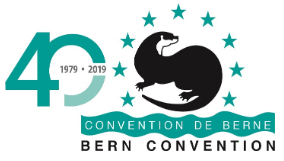 Agenda item 6.3
Recommendation No. 190 (2016) on the conservation of natural habitats and wildlife, specially birds, in afforestation of lowland in Iceland
2016 – Joint Bern/AEWA mission to Iceland: Rec No. 190 (2016) adopted – joint set of Recommendations for both instruments, replacing Rec. No. 86 (2002).
2018 Standing Committee:
noted the on-going processes at national level, for example the new forestry bill introduced in Parliament which, if and when adopted, would pave the way for future work on the issue and the preparation of a national forestry strategy.
urged the national authorities to step up their work on the full implementation of all operational paragraphs of the Recommendation.
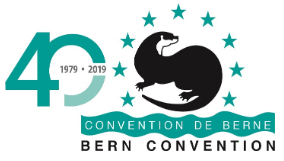 Agenda item 6.3
Recommendation No. 199 (2018) on the Pan-European Action Plan for the conservation of the sturgeon
2018 Standing Committee:
Draft Pan-European Action Plan for the conservation of the sturgeon  T-PVS/Inf(2018)06
Draft Recommendation on the Pan-European Action Plan for the conservation of the sturgeon T-PVS(2018)09E
March 2019 Bureau:
welcomed the information provided by the Secretariat on discussions regarding the setting- up of a coordination and monitoring mechanism on the Pan-European Action Plan for the conservation of the sturgeon.
Sep 2019 Bureau:
noted the plans for a side event at the 39th meeting, to discuss the progress in the implementation of Rec No. 199 (2018) on the Pan-European Action Plan for the conservation of the sturgeon.
Agenda item 6.3
Recommendation No. 95 (2002) on the conservation of marine turtles in Kazanli beach (Turkey)
2017 Standing Committee:
noted the updated information provided by the Turkish authorities and the NGO MEDASSET and requested that the Turkish authorities provide a progress report on the implementation of Recommendation No. 95 (2002) for its meeting in 2019.

Authorities report received in October 2019.
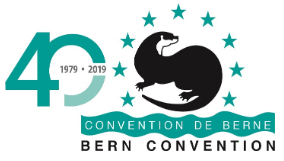 Agenda item 6.3
Recommendation No. 9 (1987) on the protection of Caretta Caretta in Laganas bay, Zakynthos (Greece)
2017 Standing Committee:
regretted that the situation had further deteriorated since the file was closed, as nesting had kept falling in numbers close to 30% and, in spite of the creation of the National Park, its funding was not assured and the implementation of protection measures is very poor. 
encouraged the Greek authorities to fully implement Bern Convention recommendations on the topic and increase cooperation with local authorities, to redress the high mortality of marine turtles and improve the management of beaches in the area. 
March 2018 Bureau:
instructed the Secretariat to liaise with the European Commission ahead of formulating a response and a potential recommendation. The Bureau reminded that taking into account the area is a Natura 2000 site; the case should most probably be referred to the European Commission.
Complainant report received in October 2019.
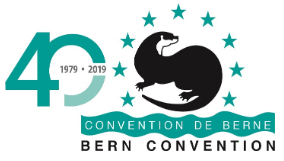